Patients undergoing USPD in five centers during 2013-2019: n = 1751
Incomplete data: n = 182
Age < 18 years: n = 20
Patients without diabetes: n = 981
568 patients with diabetes undergoing USPD included
Technical failure: n = 15
 Died: n = 41
 Other: n = 4
≤ 6 mo
508 patients survived on USPD
Technical failure: n = 53
Died: n = 113
Other: n = 10
Transplantation: n = 9
> 6 mo
323 patients survived on USPD
DOI: 10.4239/wjd.v0.i0.0000  Copyright ©The Author(s) 2022.
[Speaker Notes: Figure 1. Patient distribution over two follow-up periods]
Figure 2. Mortality rates for patients with diabetes undergoing urgent-start peritoneal dialysis during the follow-up period.
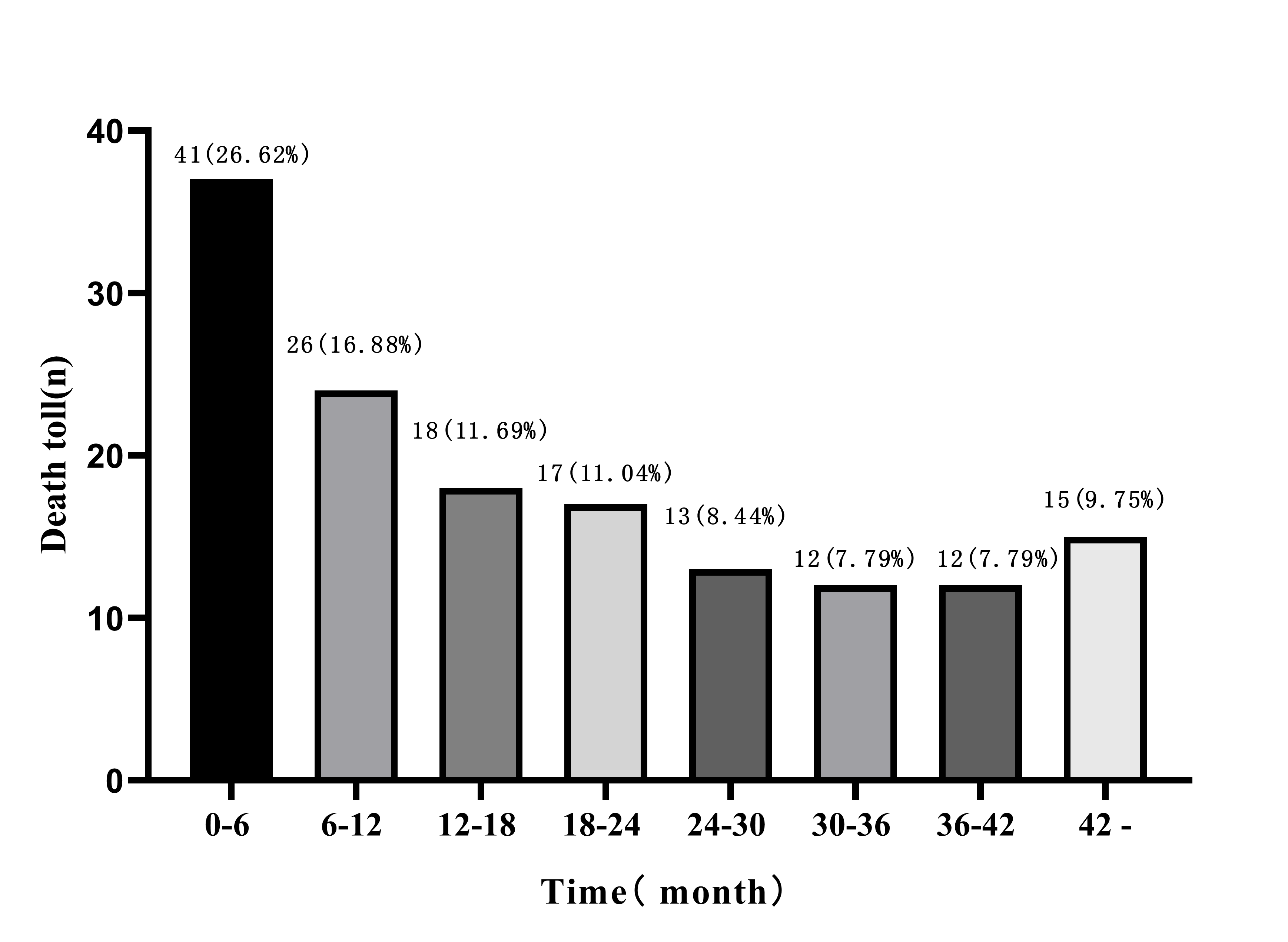 The percent indicates the proportion of mortalities  in each period to the mortalities during the entire follow-up period.
DOI: 10.4239/wjd.v0.i0.0000  Copyright ©The Author(s) 2022.
Figure 3. Kaplan–Meier survival analysis for all-cause mortality according to NYHA-FC.
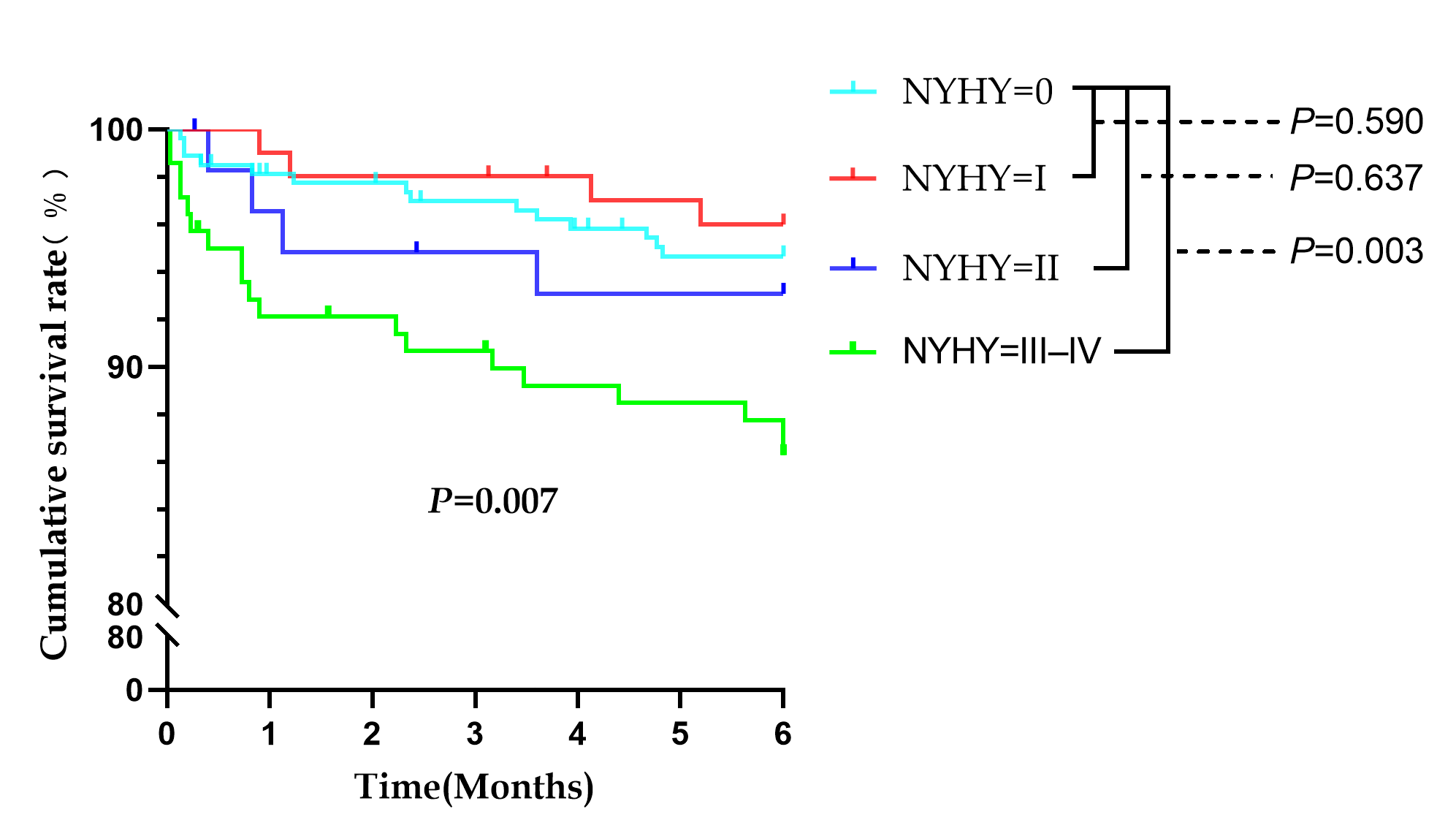 A
A: Kaplan–Meier survival analysis for all-cause mortality according to NYHA-FC within the first 6 months.     NYHA-FC: New York Heart Association functional classification.
DOI: 10.4239/wjd.v0.i0.0000  Copyright ©The Author(s) 2022.
Figure 3. Kaplan–Meier survival analysis for all-cause mortality according to NYHA-FC.
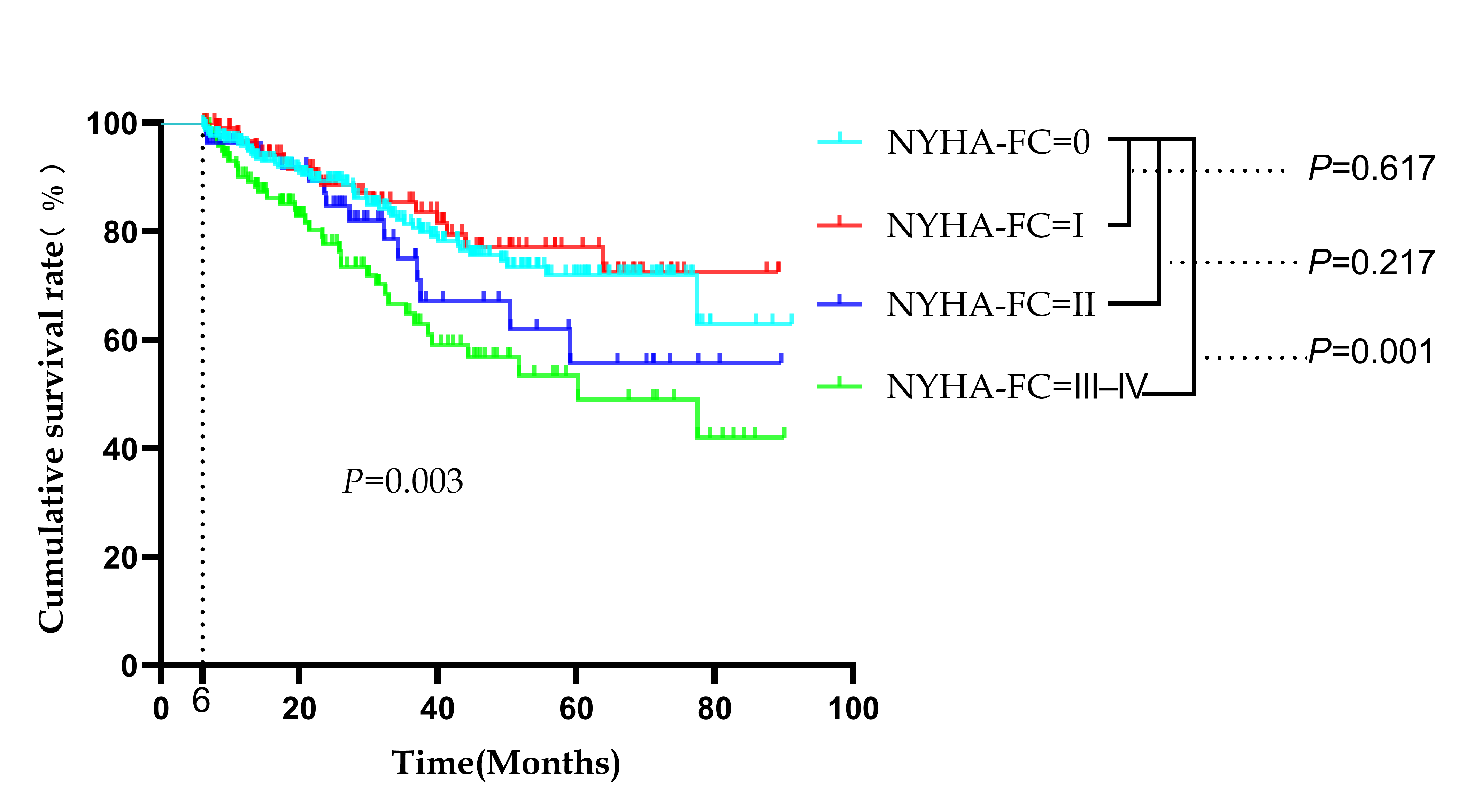 B
B: Kaplan–Meier survival analysis for all-cause mortality according to NYHA-FC after 6 months. NYHA-FC: New York Heart Association functional classification.
DOI: 10.4239/wjd.v0.i0.0000  Copyright ©The Author(s) 2022.
Figure 4. Risk factors for mortality in patients with diabetes undergoing USPD during different periods.
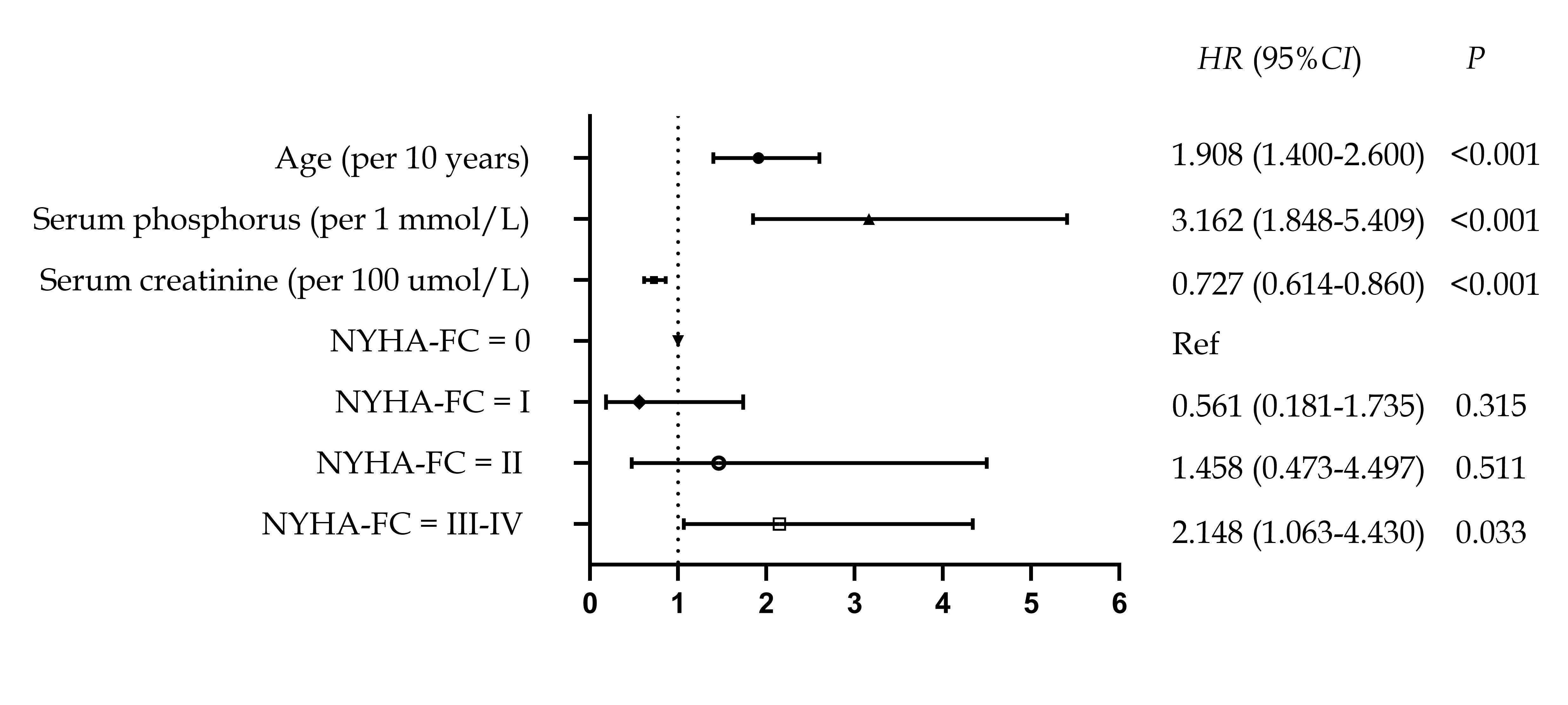 A: Risk factors for mortality  in patients with diabetes undergoing USPD within the first 6 months. 
A Cox proportional hazard regression model was used. Factors with P<0.1 in a univariate analysis (age, NYHA class, serum creatinine levels, serum calcium levels, blood glucose and serum phosphorus levels) were included in the multivariate analysis. NYHA-FC: New York Heart Association functional classification; USPD: urgent-start peritoneal dialysis. HR: Hazard ratio; CI: Confidence interval.
DOI: 10.4239/wjd.v0.i0.0000  Copyright ©The Author(s) 2022.
Figure 4. Risk factors for mortality in patients with diabetes undergoing USPD during different periods.
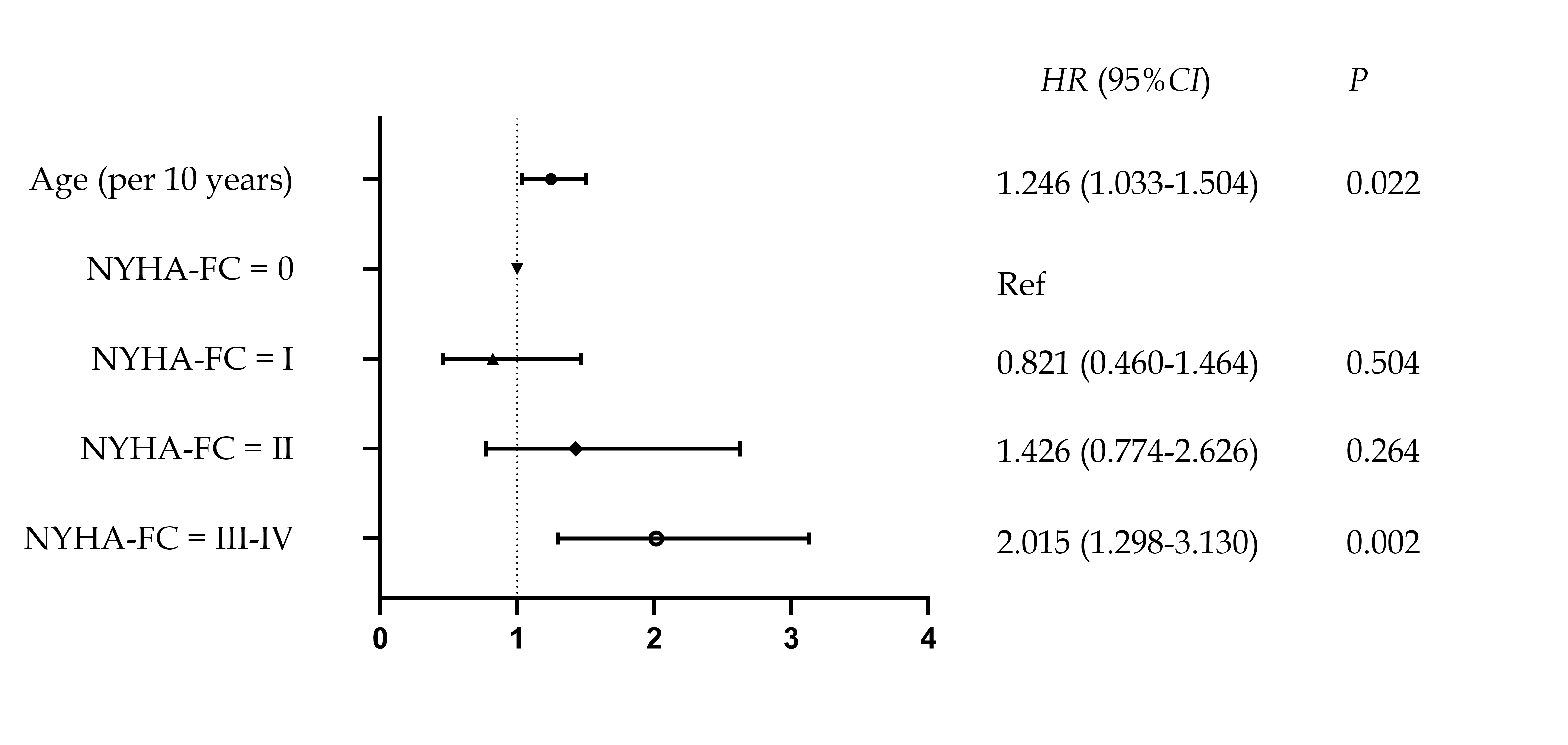 B: Risk factors for mortality  in patients with diabetes undergoing USPD after 6 months. A Cox proportional hazard regression model was used. Factors with P<0.1 in a univariate analysis (age, NYHA class, serum creatinine levels, serum calcium levels, and serum phosphorus levels) were included in the multivariate analysis. NYHA-FC: New York Heart Association functional classification; USPD: urgent-start peritoneal dialysis. HR: Hazard ratio; CI: Confidence interval.
.
DOI: 10.4239/wjd.v0.i0.0000  Copyright ©The Author(s) 2022.